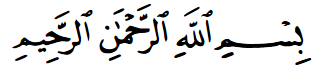 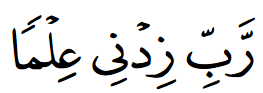 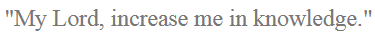 Presented By:                       
Sadaqat Khan,  Senior Exécutive VP
Head of Sharia Advisory, Audit, Compliance & Exécution 
AlHuda Centre of Islamic Banking & Economics (CIBE)
ISLAMIC LEASING FINANCE – IJARAHSHARIAH AWARENESS  SESSION ON             Sharia Non-Compliance Risk under Ijarah Product
Islamic leasing – Ijarah Finance
Shariah Compliant Product Structure & Process
Promise to Lease by the Customer
Purchase of Asset by the IFI:   Payment of price and possession (Ownership) of the assets by IFI
Execution of Lease Agreement:  Between IFI and Customer for agreed Lease Period & Rental terms.
Payment of Rentals by Customer to IFI :  During the lease term, includes Fixed & Variable Rental, as agreed.
Transfer of Asset ownership to Customer:  At the end lease period by way of sale or gift deed.
Islamic leasing – Ijarah Finance
Sharia Non-Compliance Risk under Ijarah Product
Major Sharia Violations  - 1/2:
 
Ijarah Asset is used for Sharia repugnant business
Ijarah agreement signed, but incomplete or blank.
Lease Period / Terms not mentioned in the Ijarah agreement.
Rental rate linked with Benchmark, but without ceiling (mini/maxi).
Starting  Variable and Fixed Rental, prior to purchase & delivering the asset to lessee.
Islamic leasing – Ijarah Finance
Sharia Non-Compliance Risk under Ijarah Product
Major Sharia Violations -  2/2:

“Purchase and lease back financing” without executing two separate contracts; i.e. Asset Purchase & Ijarah Agreement. 
Transfer of Asset ownership to customer without executing Sale Agreement or Gift deed at the end of lease term.
Islamic leasing – Ijarah Finance
Sharia Non-Compliance Risk under Ijarah Product
Risk Mitigation:
SOP/desktop check list, covering the Sharia compliant process must be in place for the respective departments/units
Sharia Trainings must be provided to the staff
Spreading Shariah Awareness amongst IFIs staff
Regular Sharia Audit Review
Thank you for your Attention


Sadaqat Khan,  Senior Exécutive VP
Head of Sharia Advisory, Audit, Compliance & Exécution 
AlHuda Centre of Islamic Banking & Economics (CIBE)
Authored by Sadaqatullah Khan sadaqatg@hotmail.com 
It is Not allowed to copy or use the contents of this presentation without author's prior permission